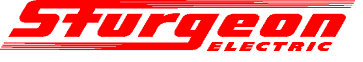 Thanks to Sturgeon
for their ongoing support of BRAN
and sponsorship of the BRAN
Celebration!